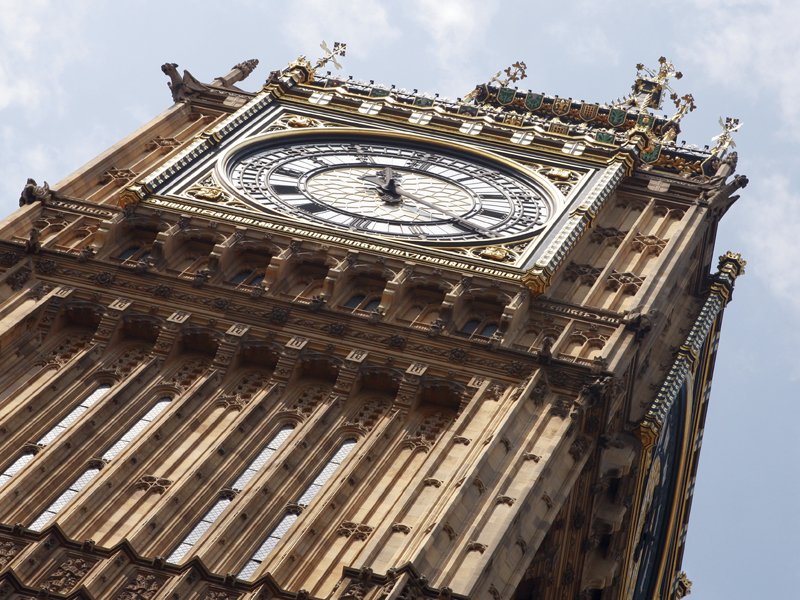 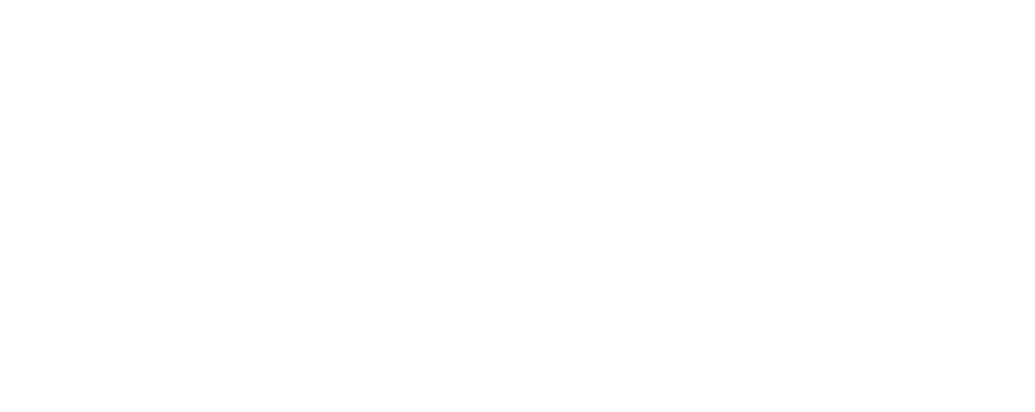 NAO study findings:
Delivering the free entitlement to education for 3 and 4 year olds

Department for Education VFM Team
April 2012
What is the National Audit Office?
Our role:
To provide independent information, assurance and advice to Parliament on the use of public resources
To help promote better financial management and value for money
Our aim:
We apply the unique perspective of public audit to help Parliament and government drive lasting improvement in public services.
Governmentrequests andParliamentgrant funds
Governmentresponse
C&AG audits accounts,
examines spending 
and reports toParliament
PAC sessionand report
The accountability process
Value for money audit (VFM)
Good VFM is the optimal use of resources to achieve the intended outcome
Our reports are used by Parliament to hold government to account for how it spends public money
Our reports highlight important lessons for the body we audit and for government more widely
We don’t comment on the merits of policy but aim to conclude on whether value for money has been secured
Our methodology
The Department’s role: funding, oversight and management of the delivery system
The free entitlement only – not reception classes or the wider early years market inspected by Ofsted
Key methods:
Interviews with the Department, local authorities and other stakeholders
Review of policy documents and academic literature
Census of local authorities
Analysis of data held by the Department and Ofsted
Key facts and figures
[Speaker Notes: Main numbers from report – clarify that this may look different to some published figures eg. 28,630 is our calculation of number of free entitlement providers operating in 2010-11 and 831,800 is our estimate of the number of children receiving the free entitlement rather than free early education, we have taken reception provision out of both figures.]
How did we assess value for money?
Whether the Department is achieving value for money in delivering the free entitlement
We assessed whether:
The Department is achieving its objectives for the entitlement
The Department’s funding arrangements support its overall objectives
The Department uses information to understand and improve value for money
[Speaker Notes: Brief outline of evaluative criteria and how we set it.
Objectives – vision “for all 3 and 4 year old children to have access to high quality early years provision that helps them reach their full potential”, so we looked at take-up, quality and outcomes (EYFSP and KS1)
Funding arrangements – transparency and efficiency of distribution, incentives to drive market behaviour
Information – to assess effectiveness of delivery and enhance performance and vfm]
Achieving objectives
High national take-up rate for early education but lower for disadvantaged children
Children’s development at age five has improved, but results at age seven have not
Quality of providers offering the entitlement sustained since 2008-09
Take-up of the entitlement and access to high quality provision varies depending on where children live
[Speaker Notes: High national take-up rate for early education but take-up is lower for disadvantaged children – 95% overall take-up of free early education, although this includes reception. Department’s survey of parents looked at a sample of families and found take-up from the most disadvantaged children to be 9 percentage points lower than their peers.
Children’s development at age five has improved, but results at age seven have not – EYFSP results have risen from 45% (2006) to 59% (2011). KS1 results have shown almost no improvement since 2007 (first cohort to have benefited from the full entitlement would have reached the end of KS1 in 2009).
Quality of providers offering the entitlement sustained since 2008-09 – 78% of providers were rated good or outstanding in 2008-09 and 79% in 2010-11.
Take-up of the entitlement and access to high quality provision varies depending on where children live – take-up varies across local authorities and is lower for disadvantaged children. Quality is lower in more deprived areas.]
Quality and area deprivation
% of providers rated good or outstanding by Ofsted (2008-2011)
Level of deprivation
[Speaker Notes: Grouped providers according to the level of deprivation in their lower super output area – deprivation measured by Index of Multiple Deprivation (IMD) – to show the proportion of provision rated good or outstanding by Ofsted (between September 2008 and March 2011) according to level of deprivation.
As deprivation increases, the proportion of high quality provision decreases meaning that children in deprived areas are less likely to have access to high quality provision.]
Funding arrangements
Local authorities direct different proportions of national funding to the entitlement and funding formulae for local distribution vary significantly
Funding arrangements provide limited incentives for providers to improve quality
Many providers claim that funding does not cover costs of delivering the entitlement. 
At least a third of funding formulae are based on limited understanding of provider costs
[Speaker Notes: Local authorities direct different proportions of national funding to the entitlement and funding formulae for local distribution vary significantly – next two slides illustrate some of the variations …]
Variations in local authority funding (1)
EYSFF within DSG
Base rates within EYSFF
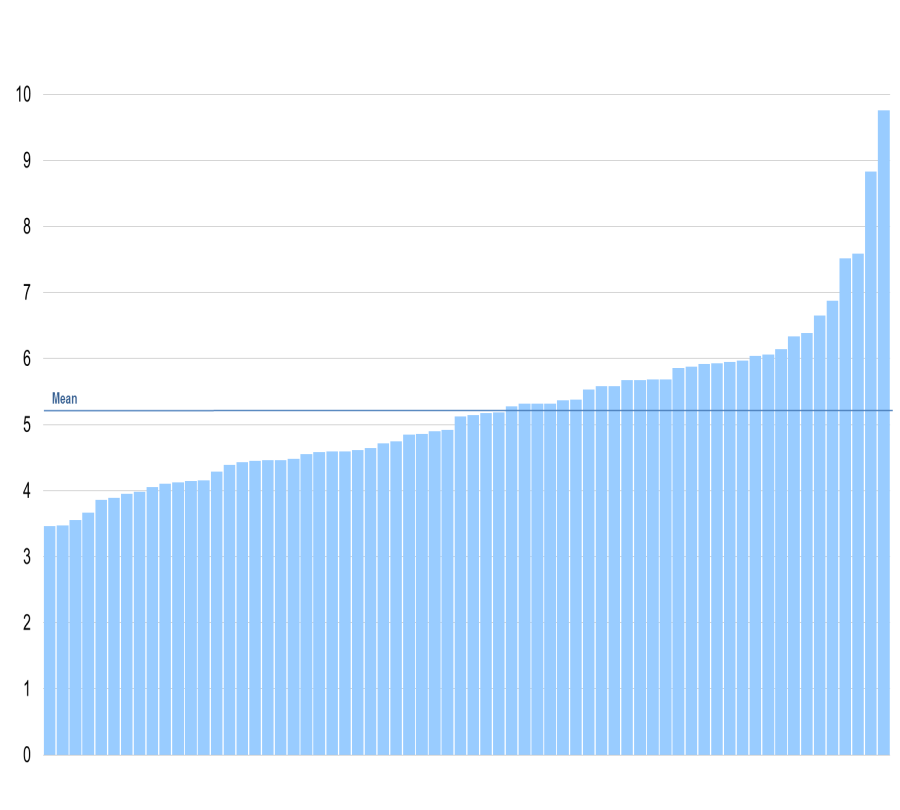 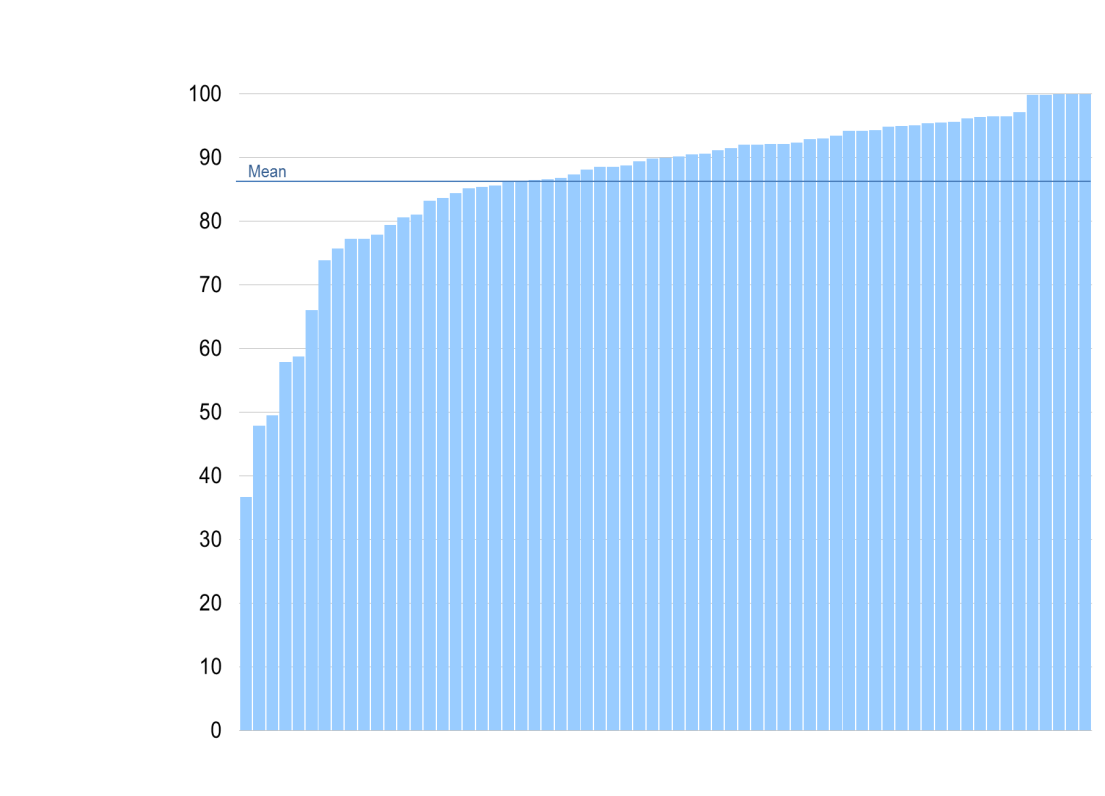 % of DSG spent through EYSFF in 2010-11
% of EYSFF spent on base rates in 2010-11
Source: NAO analysis of local authority data
[Speaker Notes: % of DSG spent on EYSFF (mean = 5.2%) – based on pathfinder local authorities’ s251 returns for 2010-11. Total EYSFF amount as proportion of DSG allocation from DfE.
% of EYSFF distributed through base rates (mean = 86.5%) – based on pathfinder local authorities’ s251 returns for 2010-11. Amount spent on base rates divided by total EYSFF amount. Note: surprising that this range appears to reach 100% as DfE guidance mandates a deprivation supplement.]
Variations in local authority funding (2)
Number of base rates - pathfinders
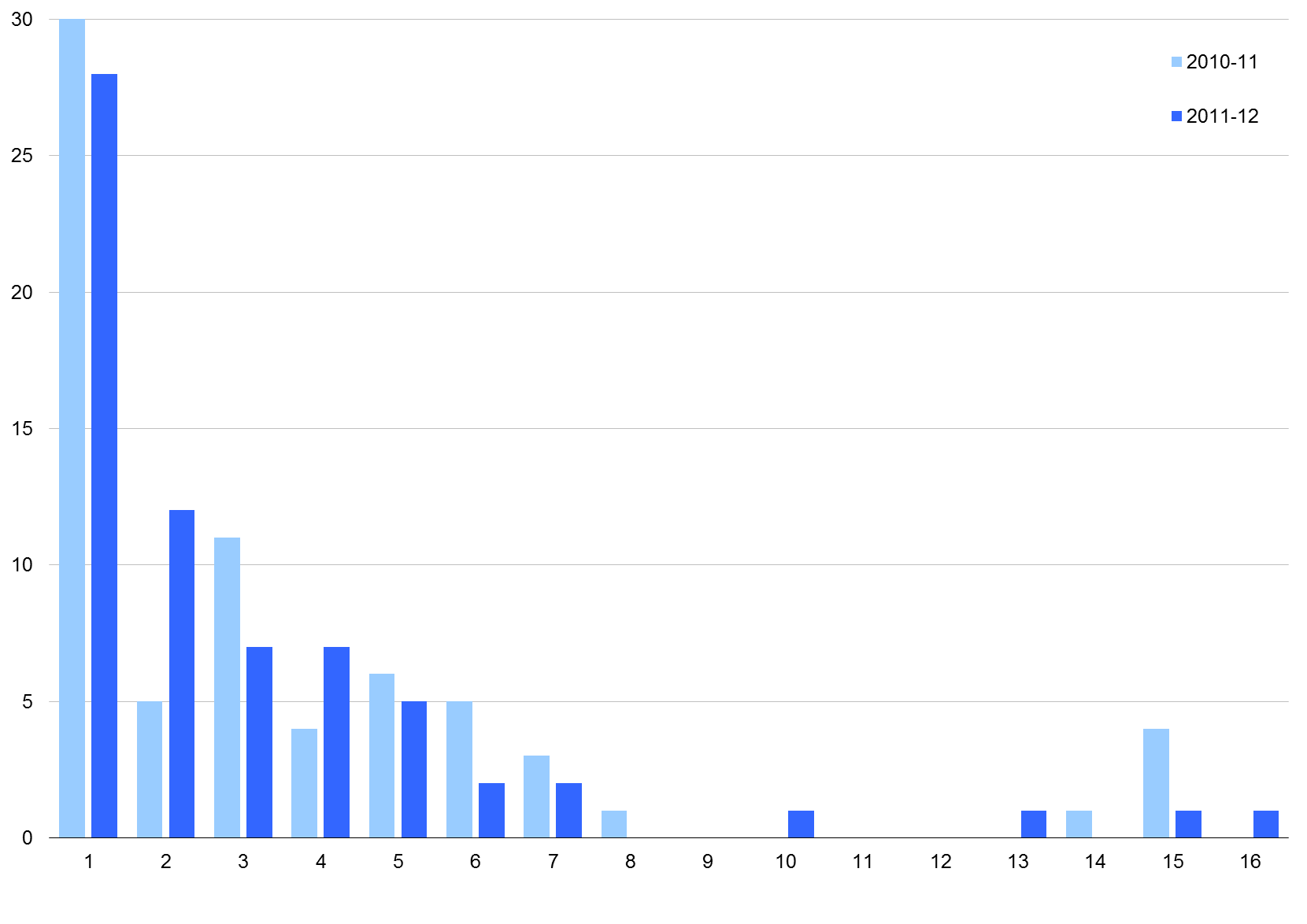 Source: NAO analysis of local authority data
Using information to drive value for money
The Department does not yet have robust measures to demonstrate whether longer-term benefits are being realised
Before 2010-11, the Department did not have sufficient data to estimate total spending on the free entitlement
The Department has not tracked what drives performance across providers or authorities
The Department lacks analysis of the relationship between performance and funding levels.
Parental choice drives the market for the entitlement but there are limitations in the information available to parents
[Speaker Notes: The Department does not yet have robust measures to demonstrate whether longer-term benefits are being realised
Before 2010-11, the Department did not have sufficient data to estimate total spending on the free entitlement
The Department has not tracked what drives performance across providers or authorities
The Department lacks analysis of the relationship between performance and funding levels.
Parental choice drives the market for the entitlement but there are limitations in the information available to parents]
Relationship between funding and quality
Conclusion and recommendations
In delivering the free entitlement to early education, the Department and its partners have made progress against many objectives:
the entitlement has been extended 
overall take-up levels have been sustained 
children’s development as measured at age five has improved.
However:
a longer-term impact on attainment is not yet visible
the Department and its partners do not yet sufficiently understand the relationship between local performance and funding
if it is to achieve value for money and ensure the best return for its investment of £1.9 billion, the Department needs to address variations in: 
take-up, 
access to high-quality provision and 
the impact on attainment in later years
[Speaker Notes: Could use Amyas’ quote from press notice instead:

"The Department for Education needs to do more to put itself in the position to assess whether the forecast long-term benefits of free education for three- and four-year olds are being achieved. It also needs to understand how the arrangements for funding providers of that early education drive its availability, take-up and quality. Both of these are necessary if it is to get the best return for children from the £1.9 billion spent each year."]
Market principles
Current use of information by local authorities
Comparisons of performance
Analysis of EYFSP results
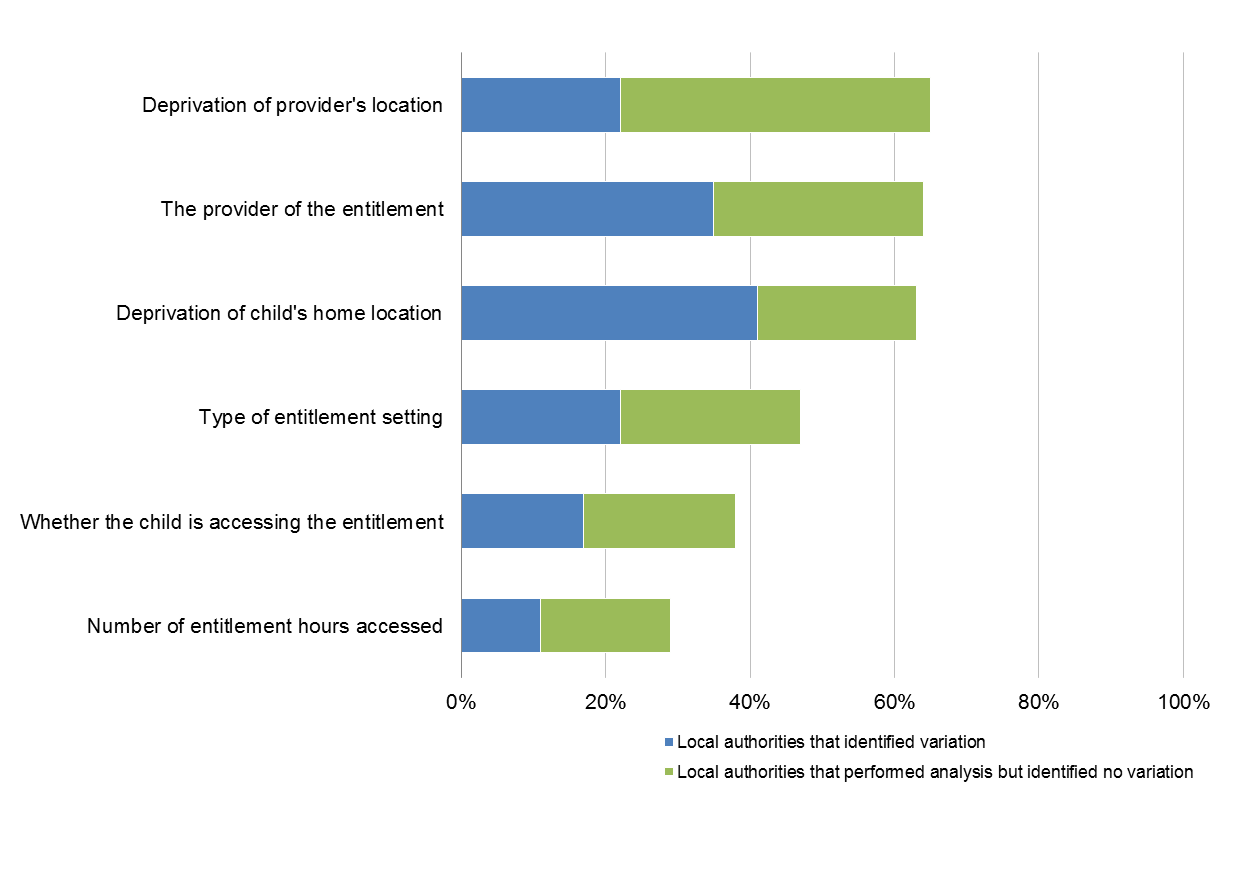 Source: NAO survey of local authorities
[Speaker Notes: Based on our survey of 152 local authorities (115 responded) – we asked whether local authorities had compared their data with their peers and whether they had performed formal benchmarking exercises across a number of measures. We also asked about whether authorities had analysed the factors causing variation in EYFSP outcomes at age 5.]
Questions?